Project X Energy Station WorkshopWelcome
Steve Holmes
January 29-30, 2013
Overview
Project X is a multi-MW proton accelerator facility that will support a world-leading Intensity Frontier program at Fermilab.
Beam Power:
1 MW @ 1 GeV
3 MW @ 3 GeV
0.2 MW @ 8 GeV
2 MW @ 120 GeV
>6 MW Total
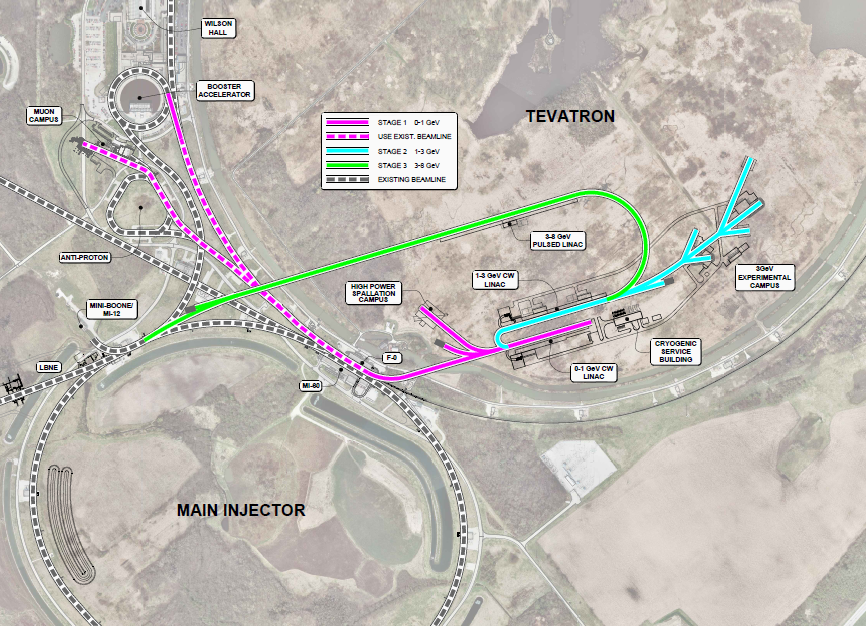 Stage 1
PXIE Review, S. Holmes
2
Bunch PatternsStage 1
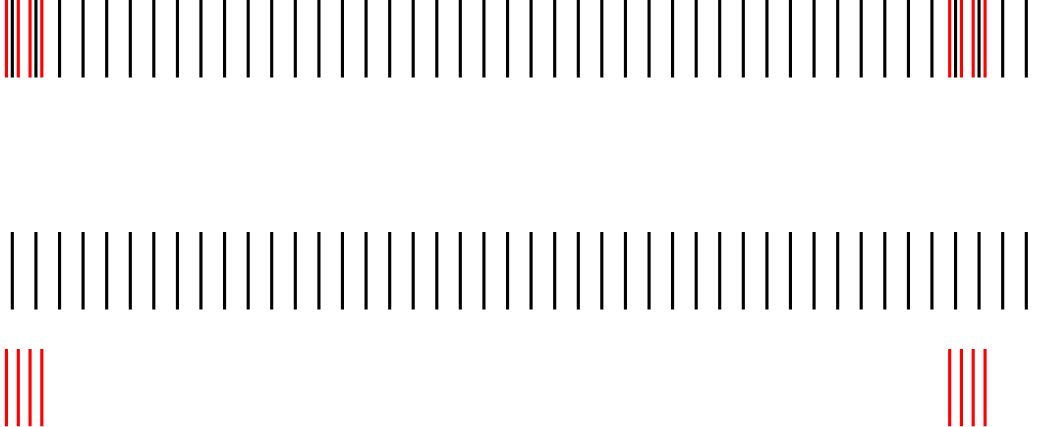 1 mA
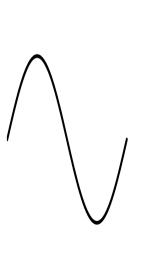 f0/2
1 GeV
0.91 mA
910 kW @ 40 MHz
0.09 mA
1 msec
Peak Current:  3.64 mA
PXIE Review, S. Holmes
3